Comparison of off-line and on-line trained Gaussian process (GP) models for island groundwater management
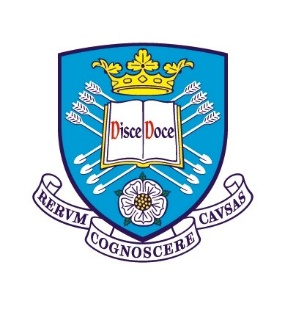 Weijiang Yu
University of Sheffield, UK
Island groundwater management problem
Subject to:
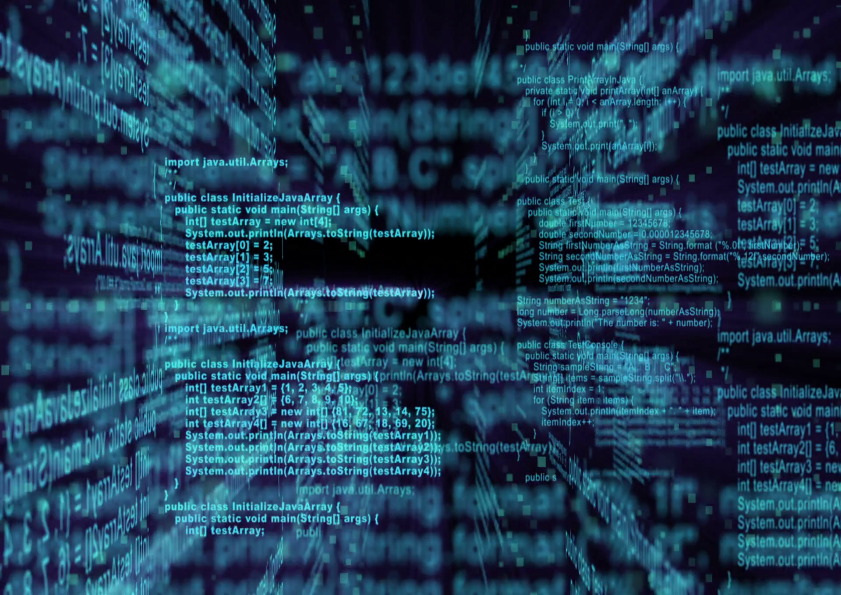 (RCH)
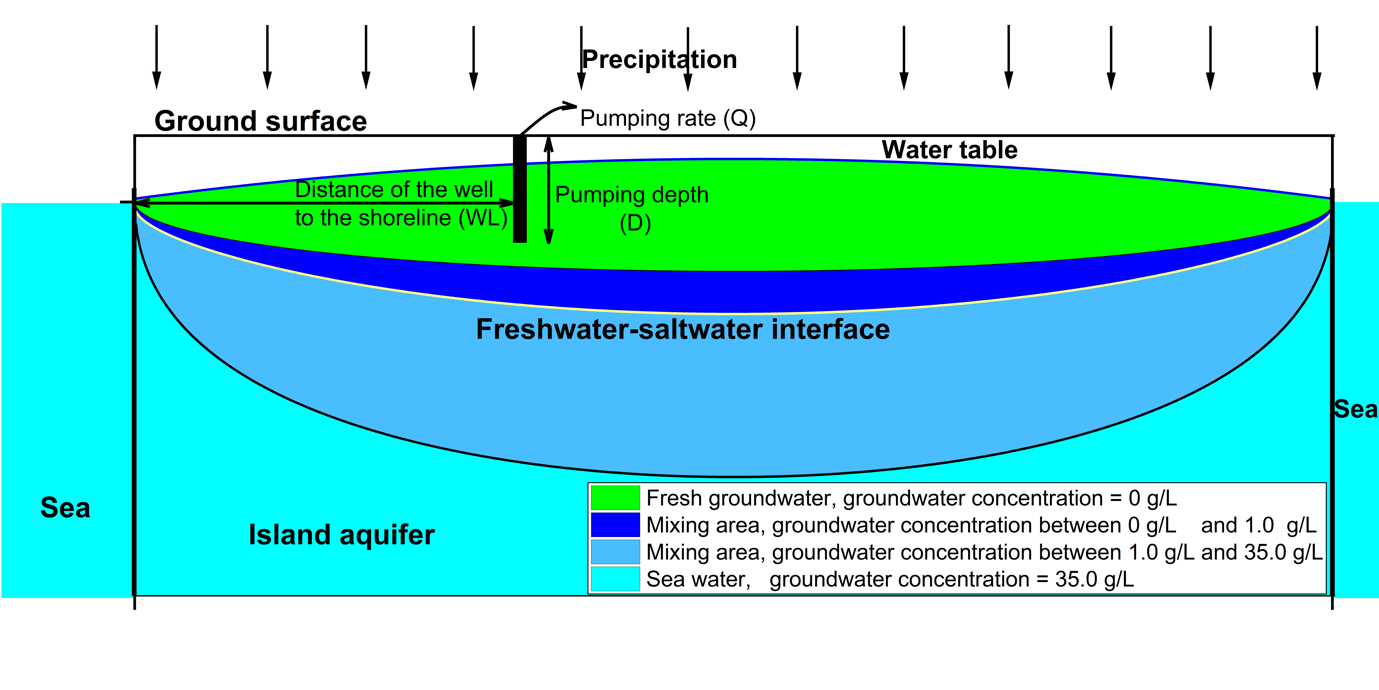 Simulation-optimization system
Numerous SEAWAT runs
Horrible computational cost
L = 1000 m
Framework of solving management problem by off-line and on-line trained GPs
Initial training sample
Run full-scale model
Develop GPs for objective function and constraints
On-line training route
Off-line training route
Run full-scale model
Optimization solver
Run full-scale model
Optimal solution (WL, D) as new training point
Update training points
Update training points
Optimization solver
Optimal solution (WL, D)
Optimal solution (WL, D)
Initial sample size = 4
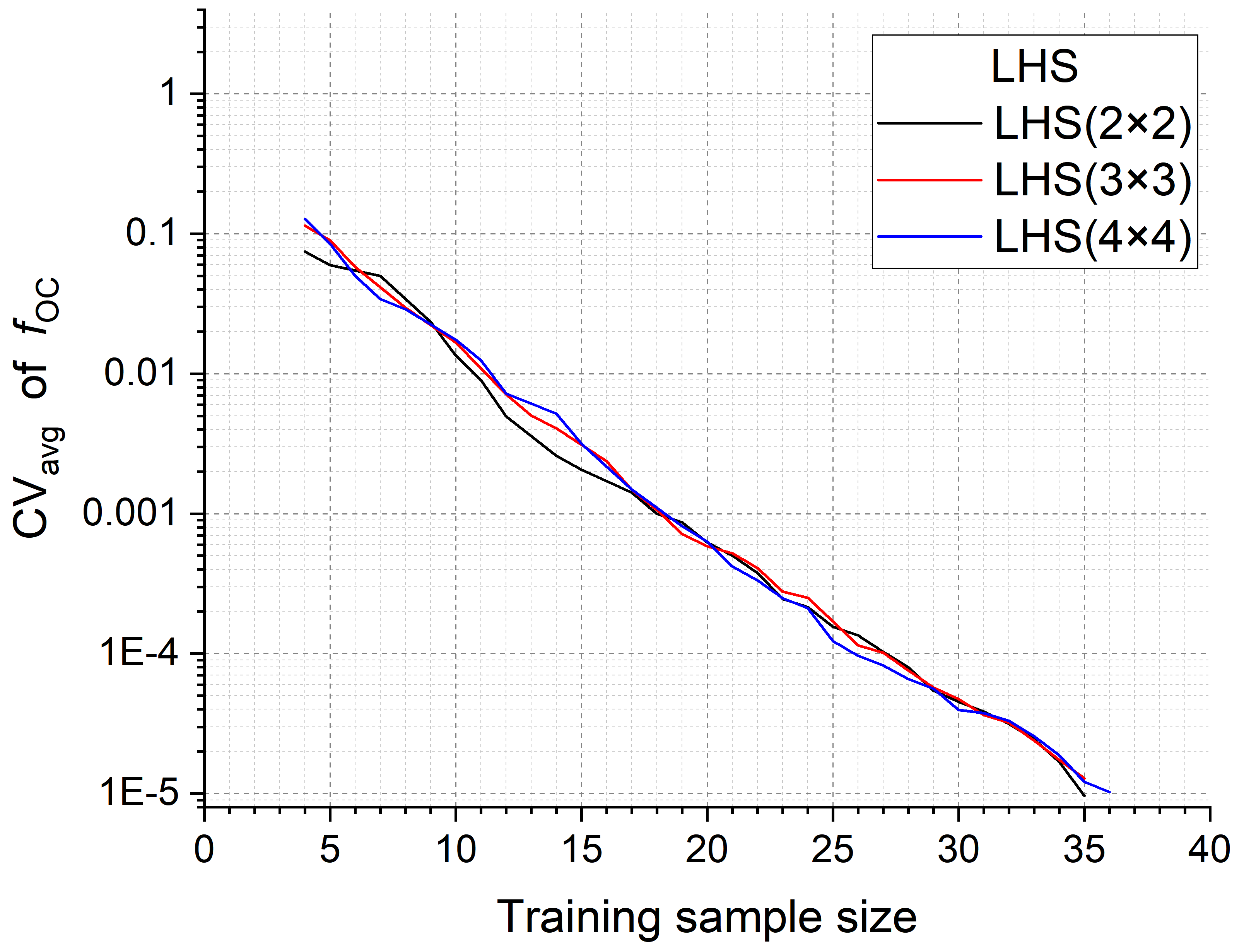 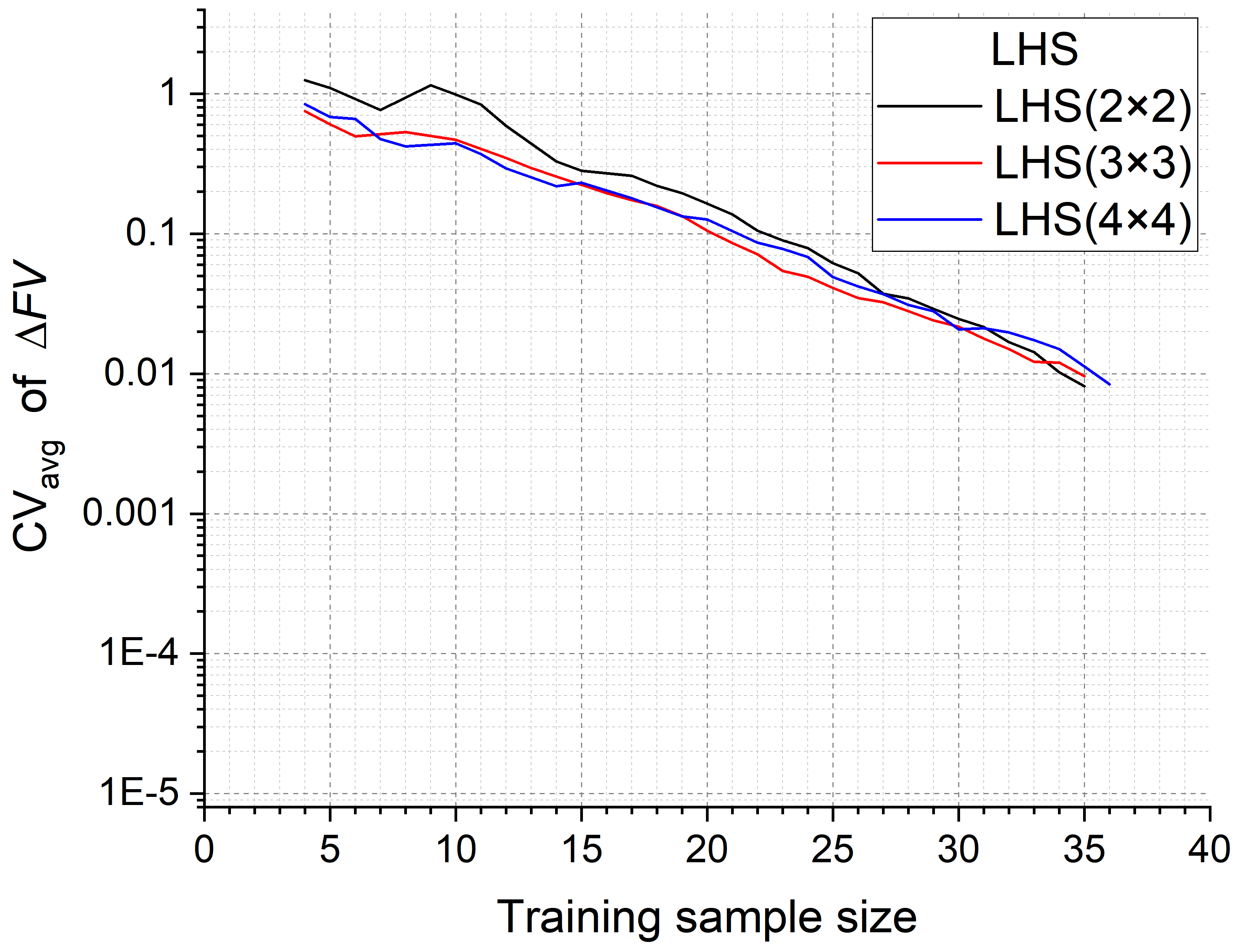 Initial sample size = 4
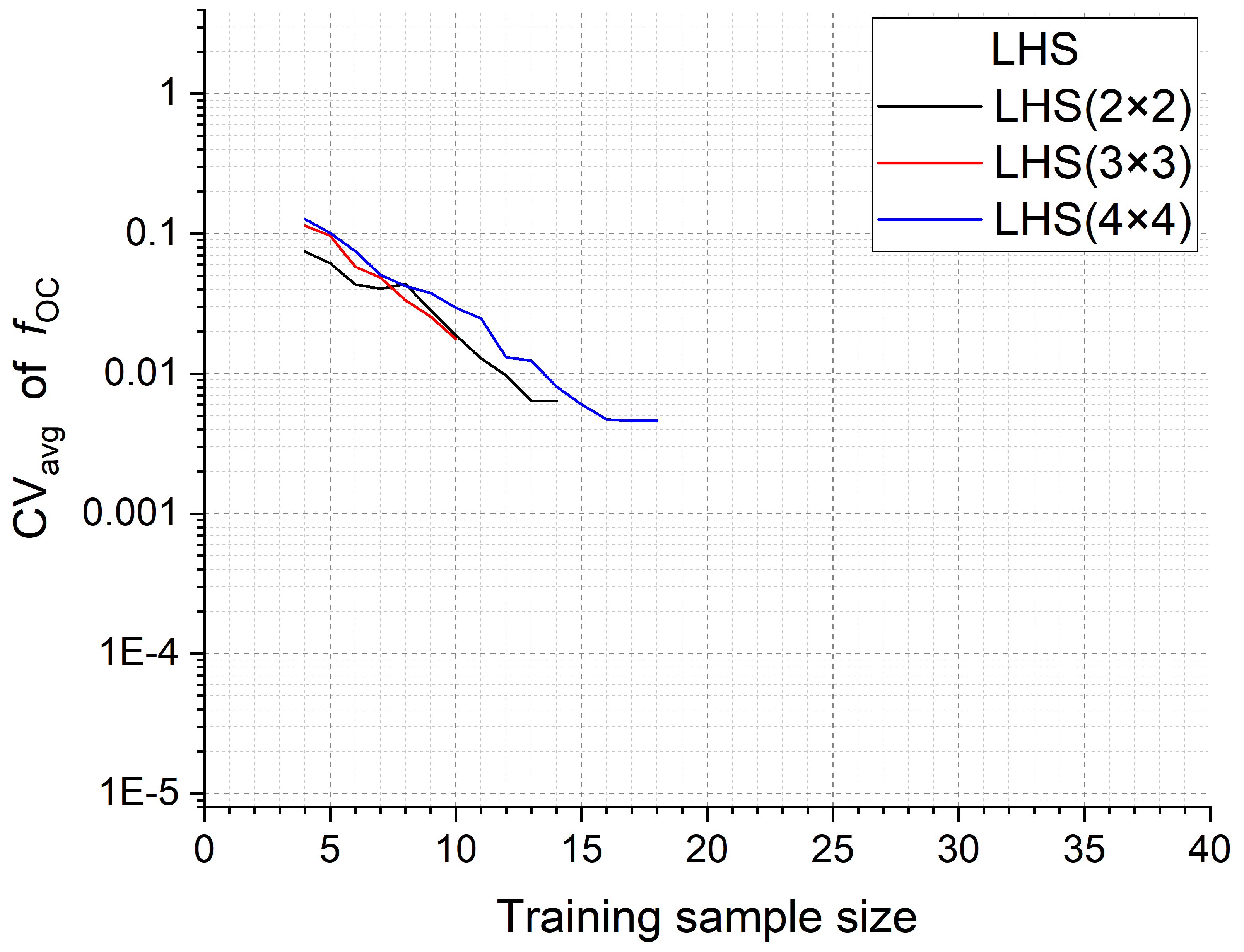 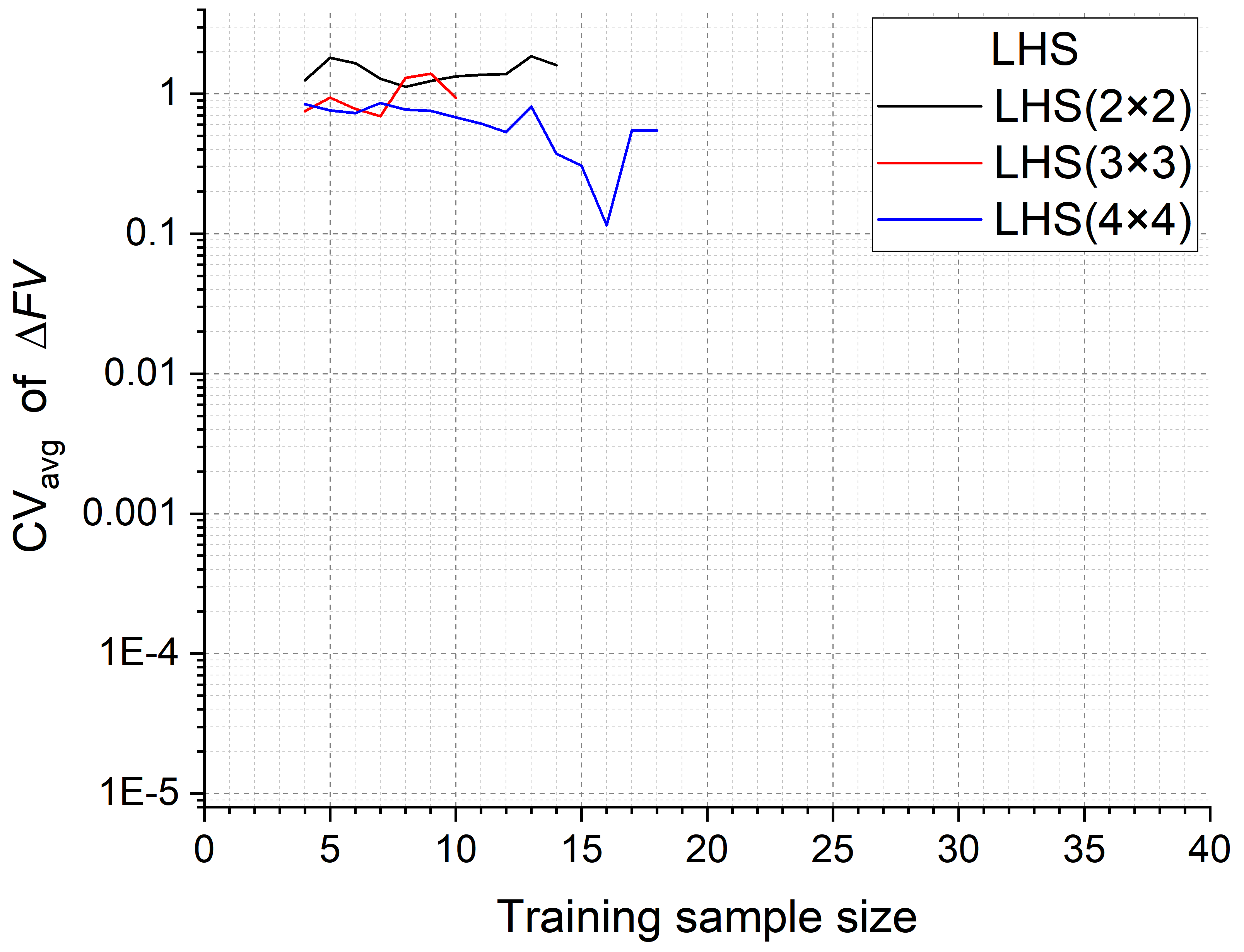 Conclusions
In the off-line training framework, optimal solutions from all LHS cases are close and reliable.